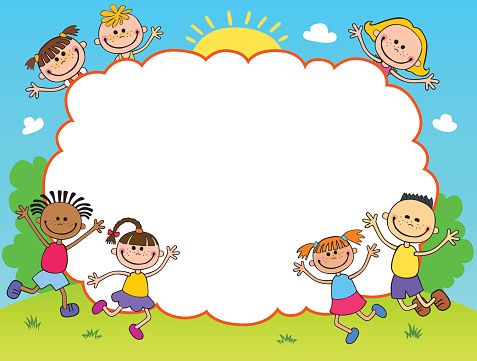 TIẾNG VIỆT
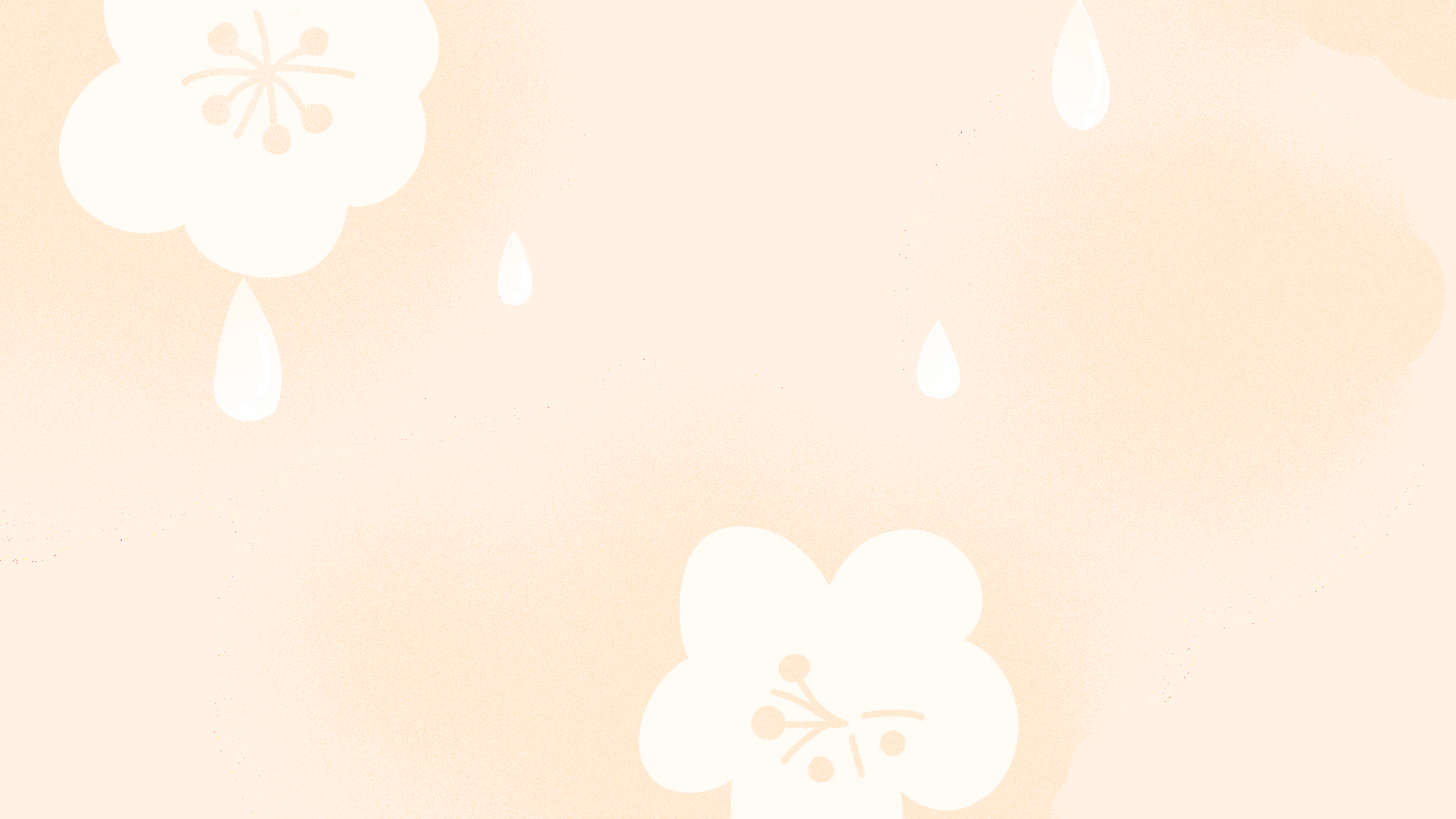 ¤n tËp vµ khëi ®éng
ot        oât        ôt
ngoït    voùt    coät      toát      thôùt      vôït
quaû nhoùt      laù loát        quaû ôùt
Sôùm nay thöùc daäy, Nam chôït thaáy moät  chuù chim saâu. Chim hôùn hôû nhö chaøo Nam. Noù nhaûy nhoùt moät hoài roài bay qua bay laïi, tìm baét saâu boï cho caây.
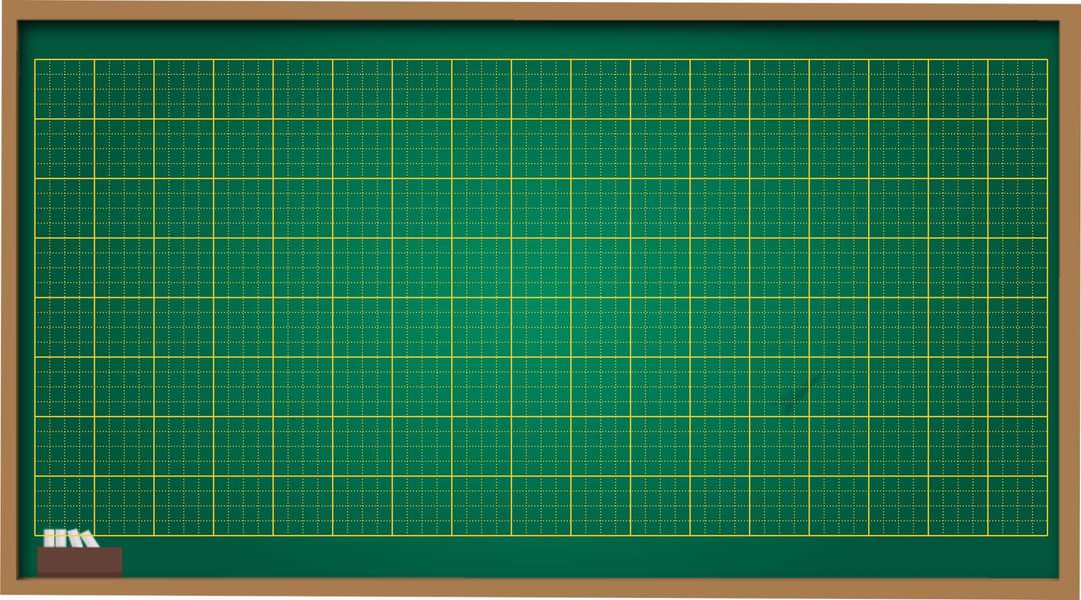 Thứ sáu ngày 26 tháng 11  năm 2021
Tiếng việt
Bài 50: Ôn tập và kể chuyện
添加本张幻灯片标题
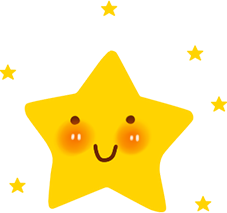 关键文本
关键文本
TiÕt 1
关键文本
关键文本
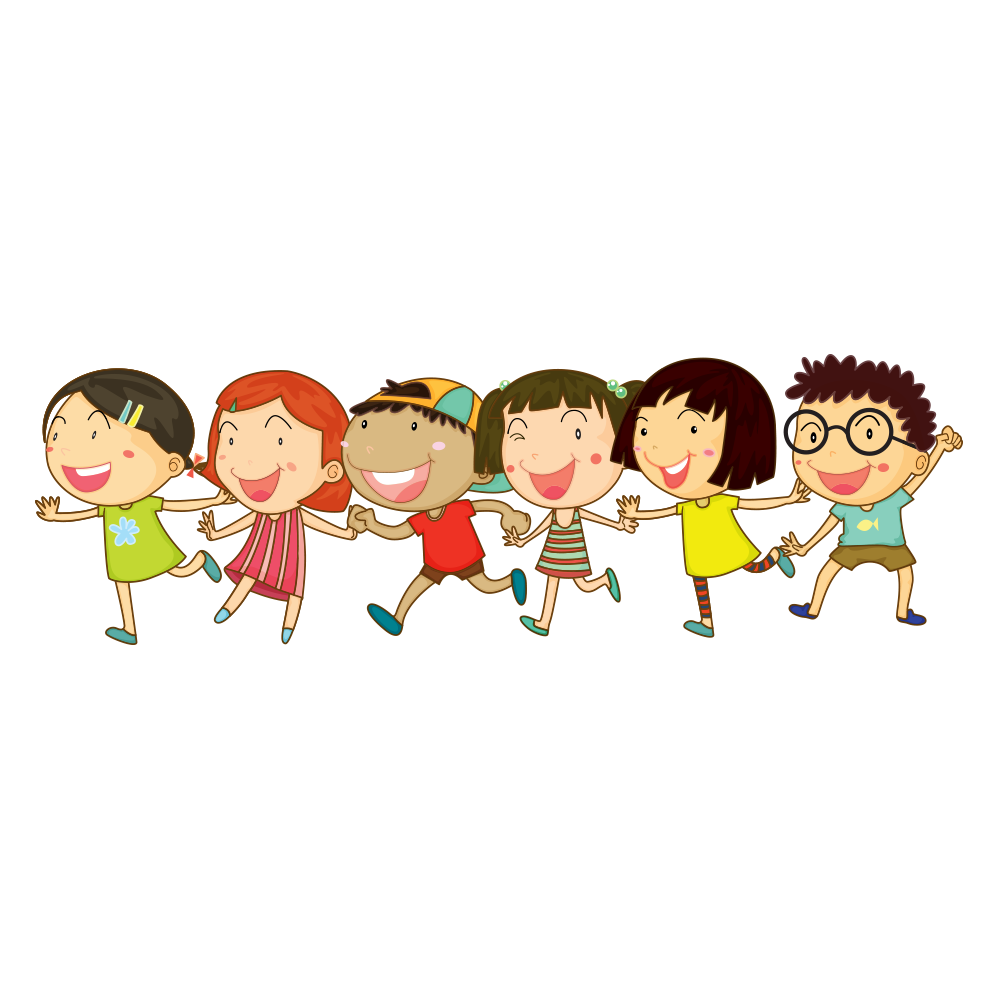 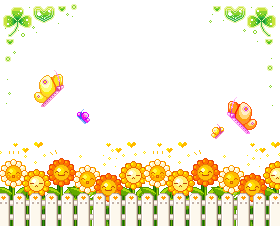 ÔN TẬP
LuyÖn ®äc vÇn
at
¨c
¨t
©c
©t
oc
ot
«c
«t
¬t
uc
­ưc
at, ¨t, ©t, ot, «t, ¬t, uc, ­
ưc, oc, «c, ac, ¨c, ©c
LuyÖn ®äc tõ ng÷
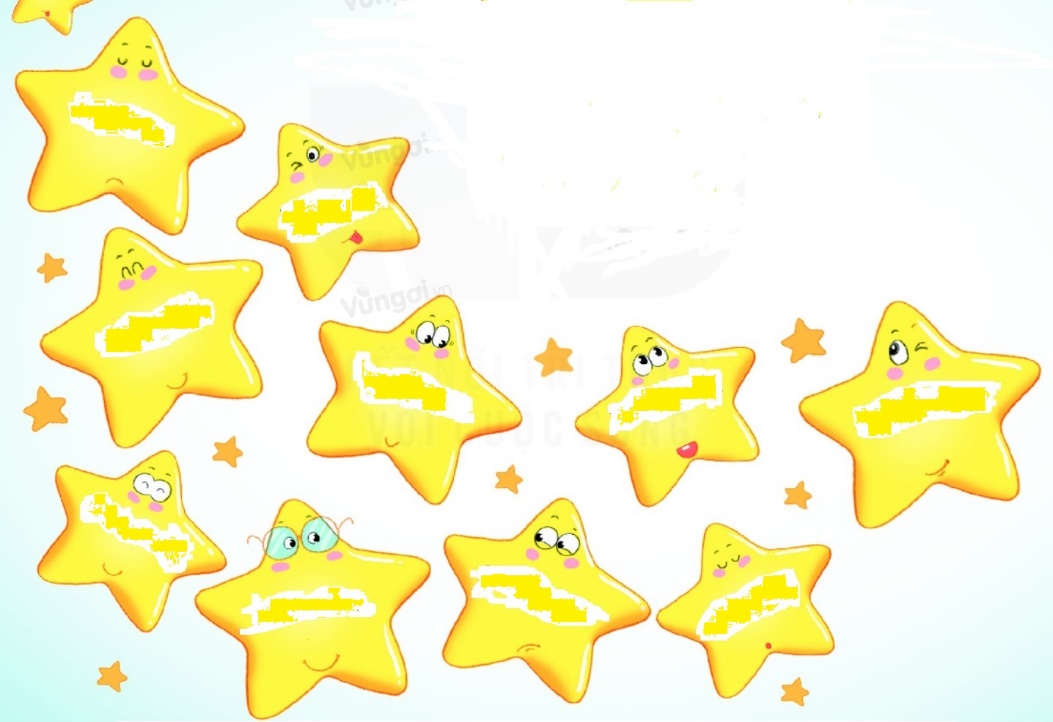 ©t
bËt lửa
ưc
lä mực
«c
cét mèc
«t
at
¨c
h¹t thãc
xóc x¾c
gãt ch©n
uc
ot
oc
®«i m¾t
¨t
¬t
©c
ac
giÊc m¬
l¸c ®¸c
qu¶ ít
ac
LuyÖn ®äc ®o¹n v¨n
Gµ mÑ dÉn ®µn gµ con ®i ¨n. Chèc chèc, t×m thÊy måi, gµ mÑ “tôc…tôc…” gäi con. §µn gµ con ch¹y l¹i, chen chóc nhau ¨n råi róc vµo bªn mÑ. Gµ mÑ ñ Êm cho c¸c con.
Chèc chèc,
Gµ mÑ dÉn ®µn gµ con ®i ¨n.
t×m thÊy måi, gµ mÑ “tôc…tôc…” gäi con.
§µn gµ con ch¹y l¹i, chen chóc nhau ¨n råi
Gµ mÑ ñ Êm cho c¸c con.
róc vµo bªn mÑ.
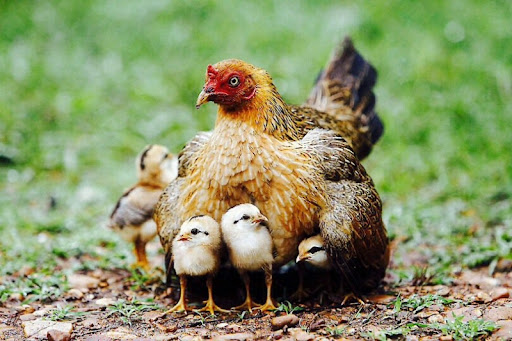 Gµ mÑ dÉn ®µn gµ con ®i ¨n. Chèc chèc, t×m thÊy måi, gµ mÑ “tôc…tôc…” gäi con. §µn gµ con ch¹y l¹i, chen chóc nhau ¨n råi róc vµo bªn mÑ. Gµ mÑ ñ Êm cho c¸c con.
2. LuyÖn viÕt
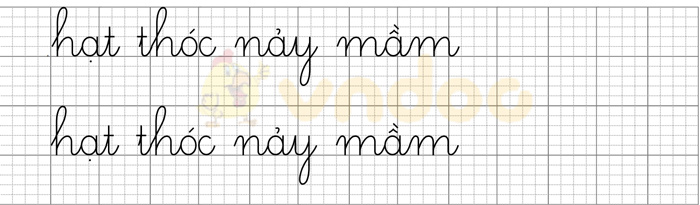 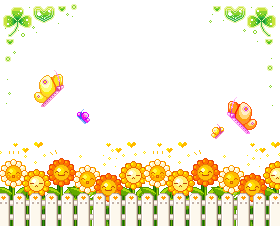 KỂ CHUYỆN
BÀI HỌC ĐẦU TIÊN 
CỦA THỎ CON
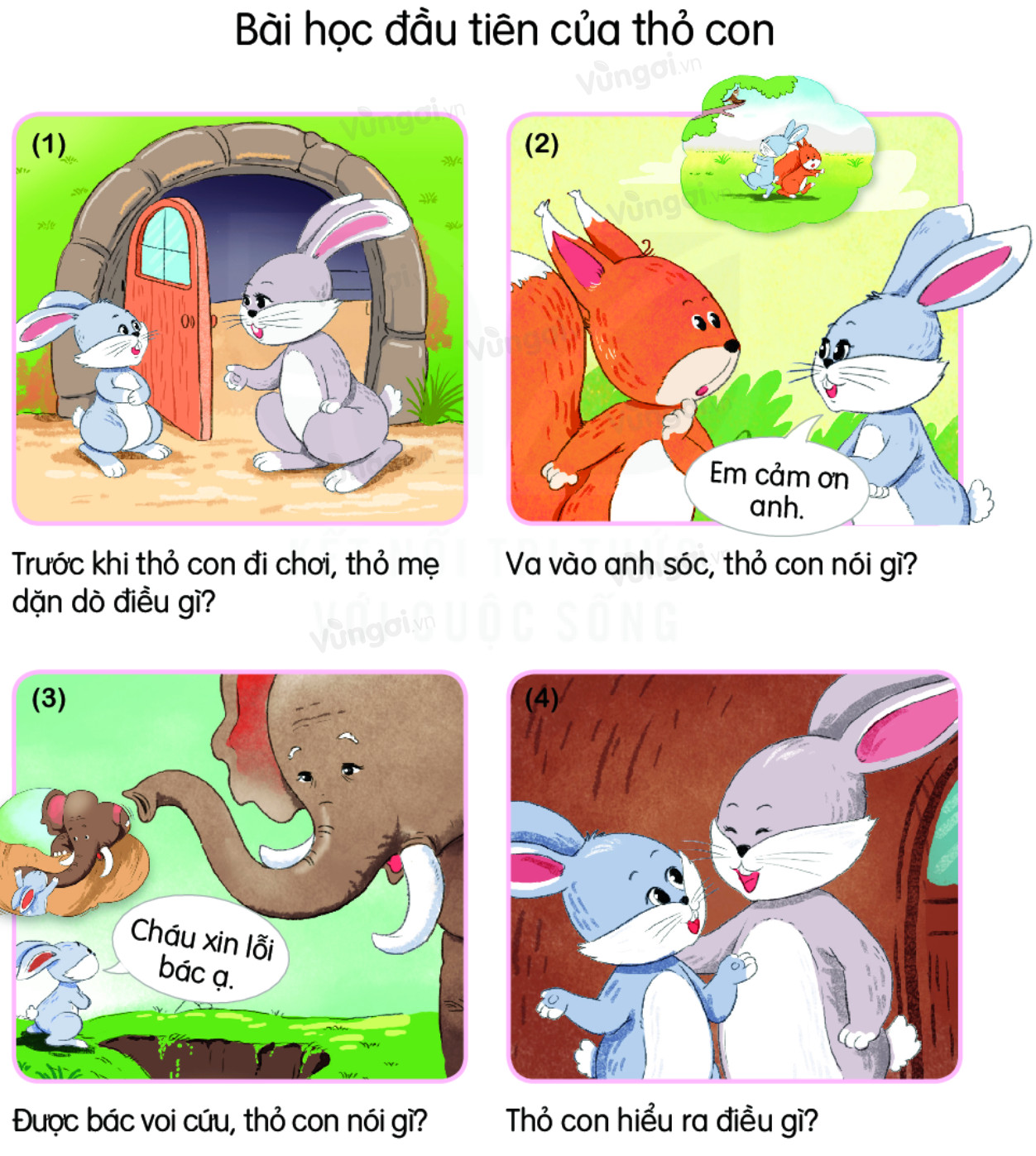 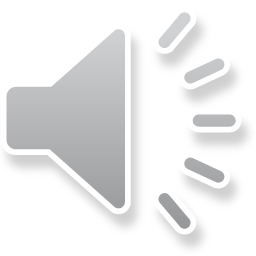 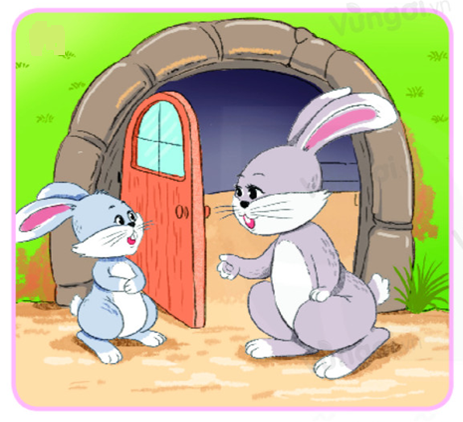 Tr­ưíc khi thá con ®i ch¬i, thá mÑ dÆn dß ®iÒu g×?
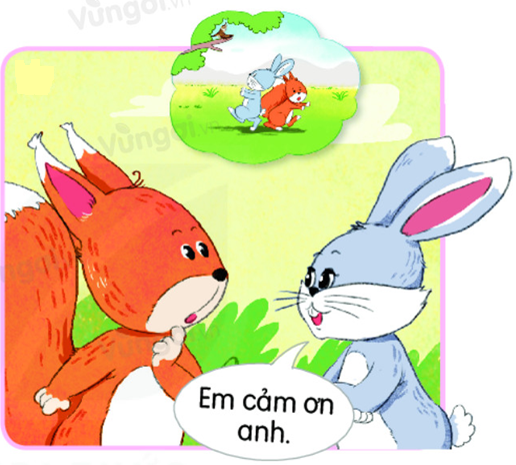 Va vµo anh sãc, thá con nãi g×?
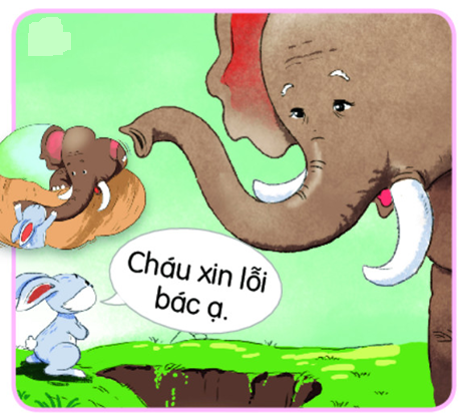 §ư­îc b¸c voi cøu, thá con nãi g×?
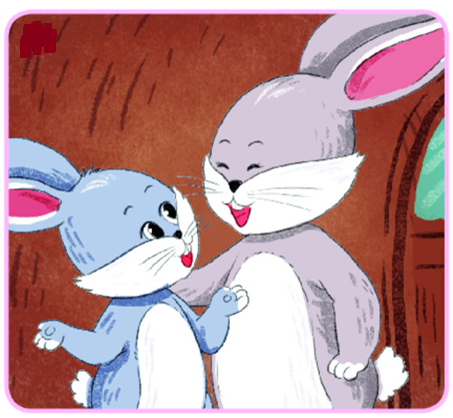 Thá con hiÓu ra ®iÒu g×?
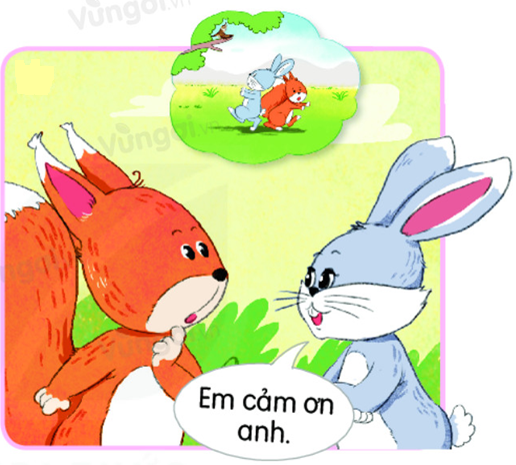 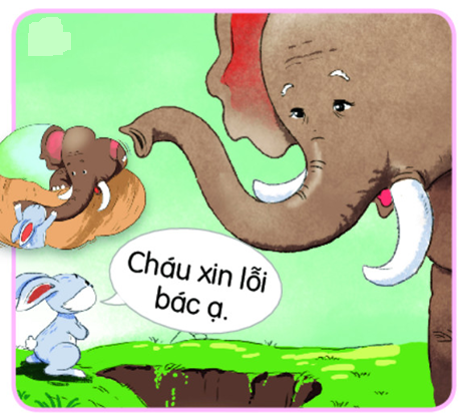 Chóng ta cÇn biÕt nãi lêi c¶m ¬n khi ®­ưîc gióp ®ì vµ nãi lêi xin lçi khi lµm sai ®iÒu g× ®ã.
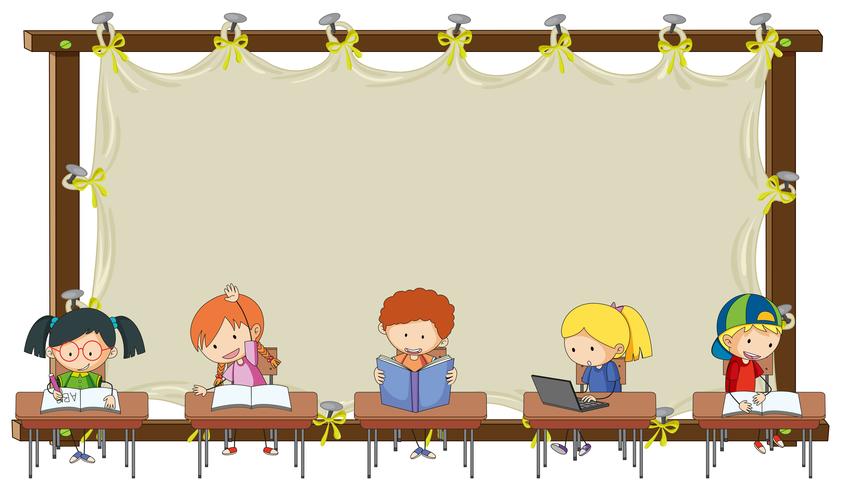 CỦNG CỐ- DẶN DÒ
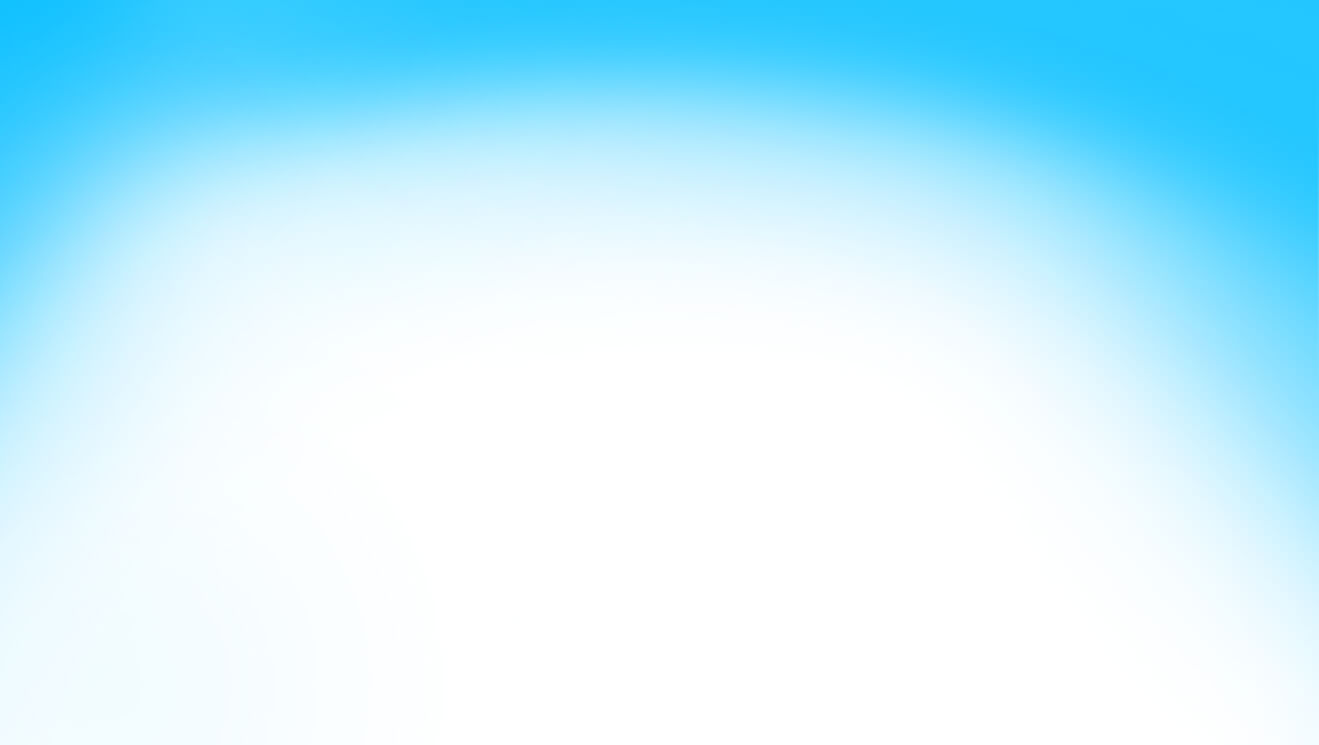 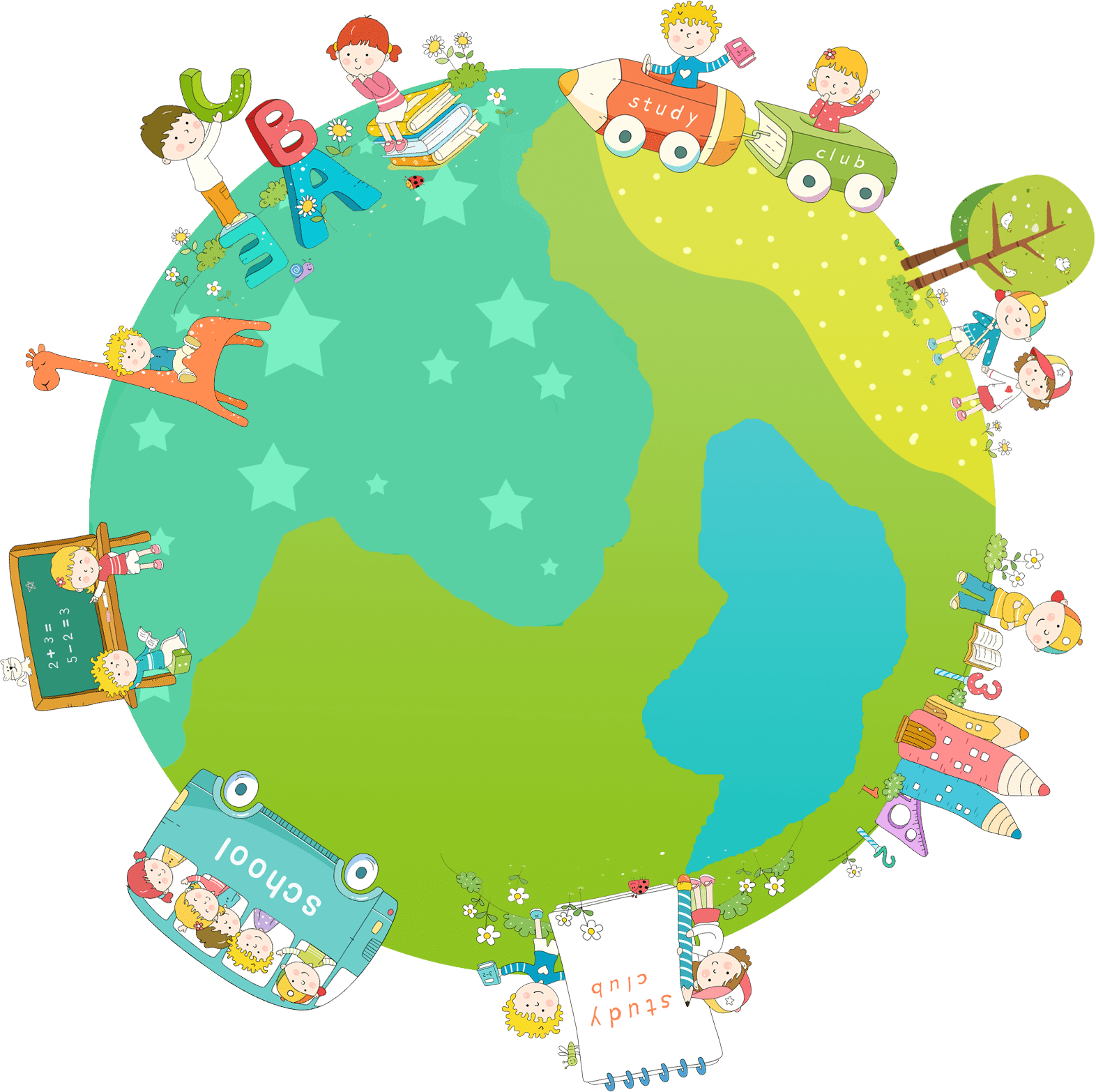 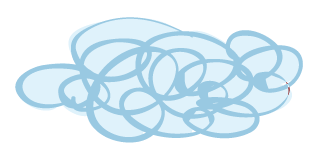 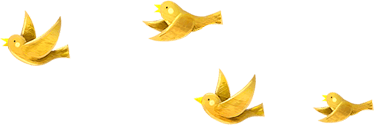 Cảm ơn các con chú ý học tập.
Chào tạm biệt !